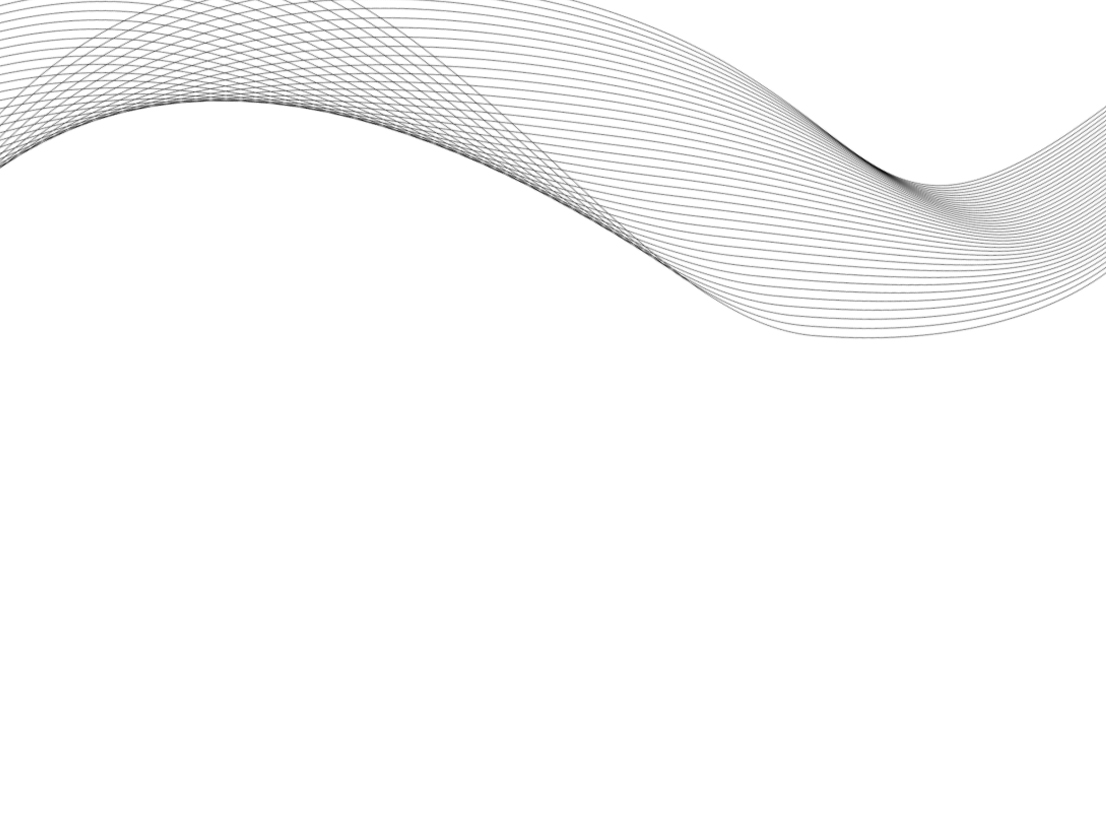 What I wished I had learned
in my TESOL program
Karen Densky, TRU & Kimberly Bare, TRU
Laura Blumenthal, DC, Elina Supataeva, SUCCESS, & Kelsey Ehler, EPIK
Karen Rauser, UBC Okanagan & Jessica Bedford, UBC Okanagan
Carolyn Kristjánsson, TWU & Nathan Kielstra, TWU
TESL Canada Conference2012, Kamloops, BC  Oct. 11-13
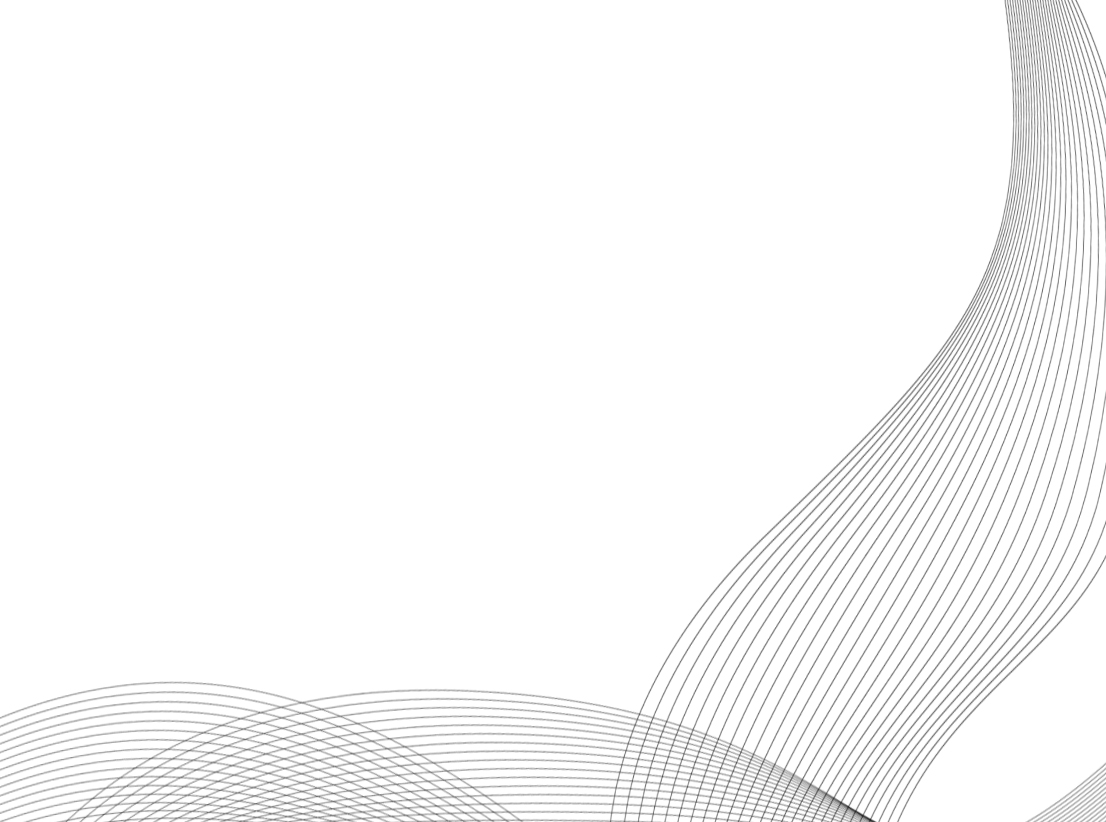 Panel Background
The Power of Listserves & Conferences for Collaboration
TESOL Listserve in Teacher Education
	 Panel at Tri-TESOL (Washington, Oct, 2011)
	 Reconnection at BC TEAL
TESL Canada Conference2012
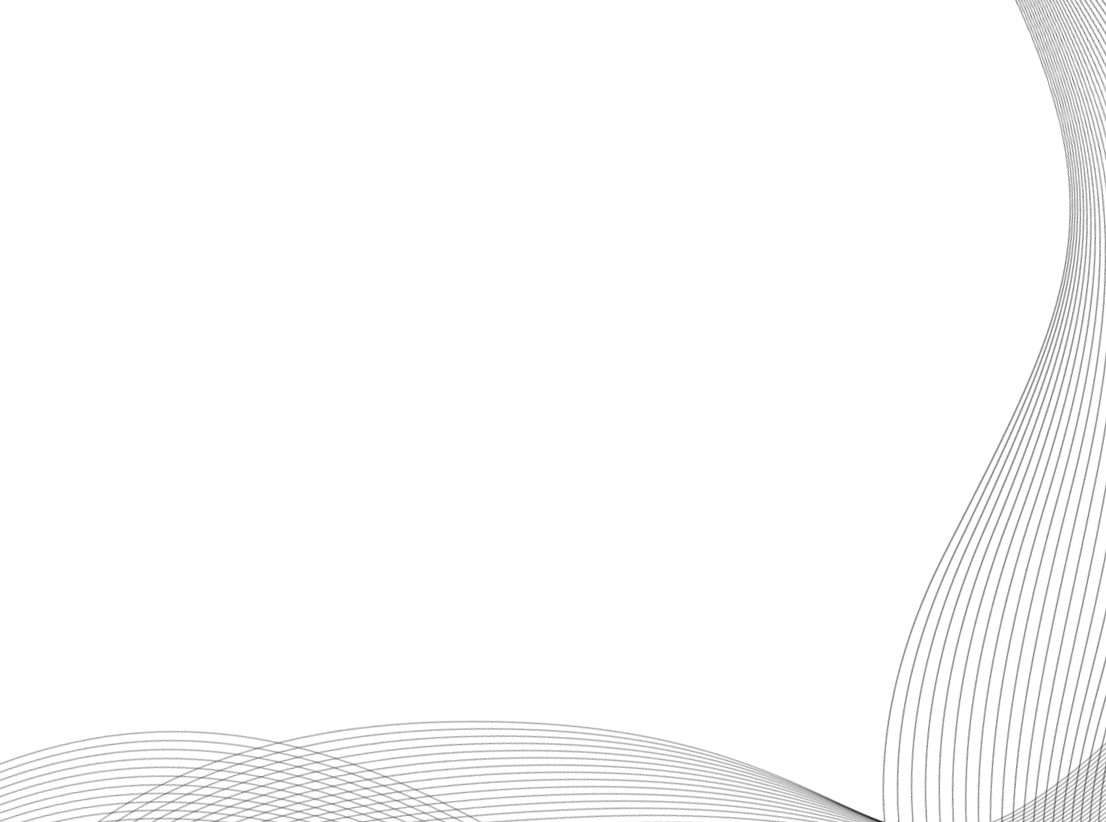 Overview of Programs
TRU, Kamloops, BC: TESL Certificate                                                  
13 weeks, 15 credits,                                                                              
TESL Canada Level I Professional Certification
Douglas College, New Westminster, BC: TESL Certificate                              
14 weeks, 15 credits, TESL Canada Level II Professional Certification
Okanagan College, Kelowna, BC: TESL Certificate                            
140 hours, 6 courses + practicum/project, part-time 6 months 
(20 hrs per month) or full-time intensive summer program
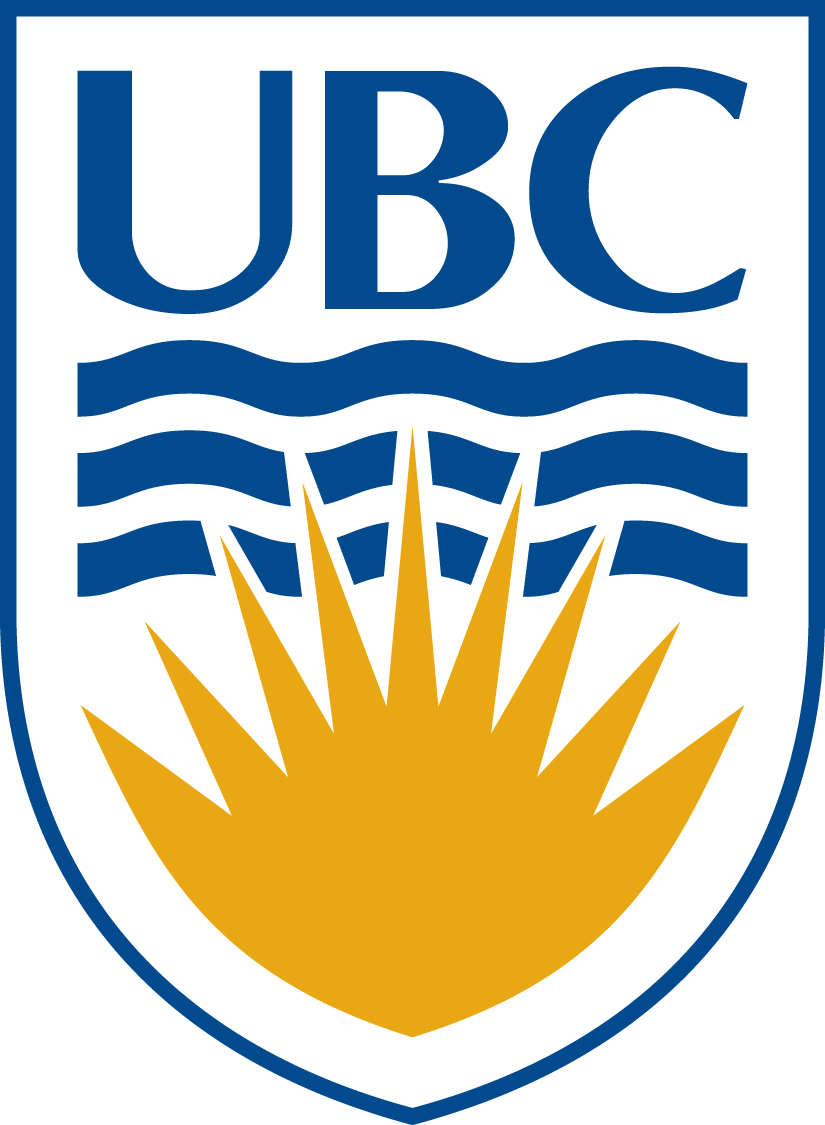 TWU, Langley, BC: MA TESOL                                                          
Resident Program: 12 academic months, 36 credits;                               
Online Program: 2½ -3 years, 36 credits,                                                     
TESL Canada Level III Professional Certification
TESL Canada Conference2012
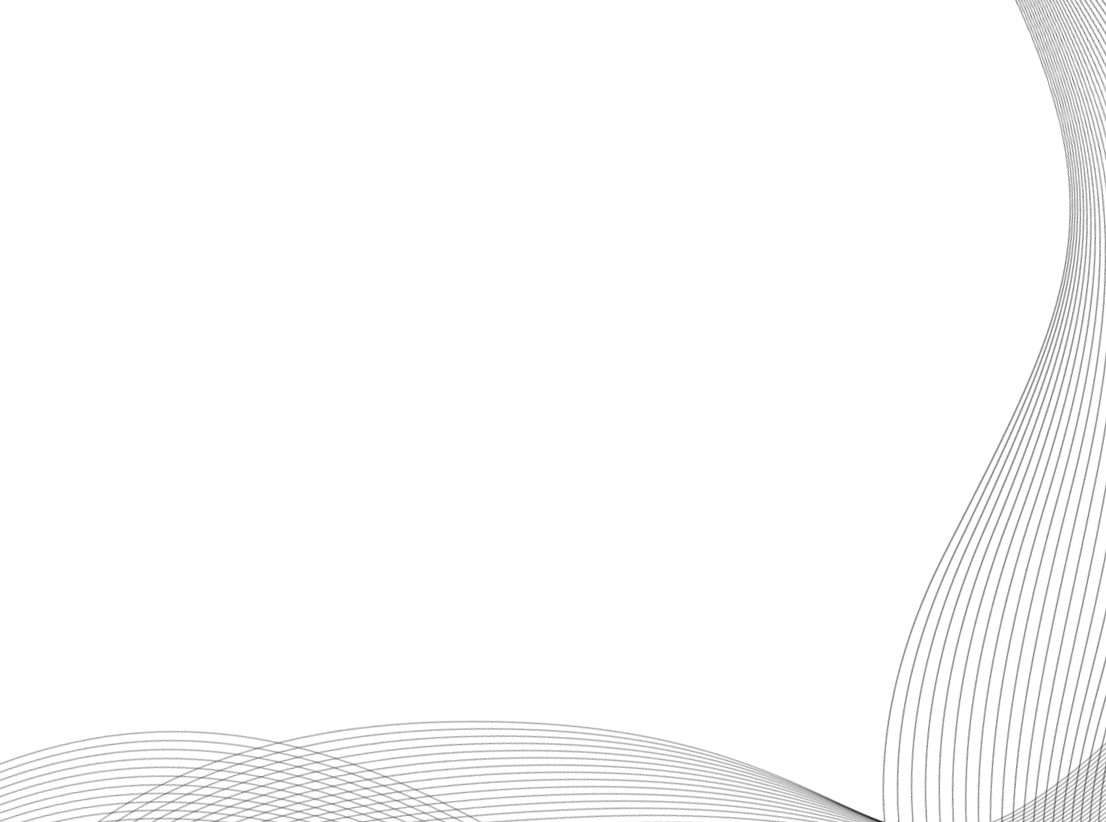 Our Guiding Questions
What possibilities do our programs make available to teachers, not only in terms of what to do, but who they see themselves to be, and how they interpret what they do?

   What possibilities might not be available that would be helpful? 
    Presentation focus
TESL Canada Conference2012
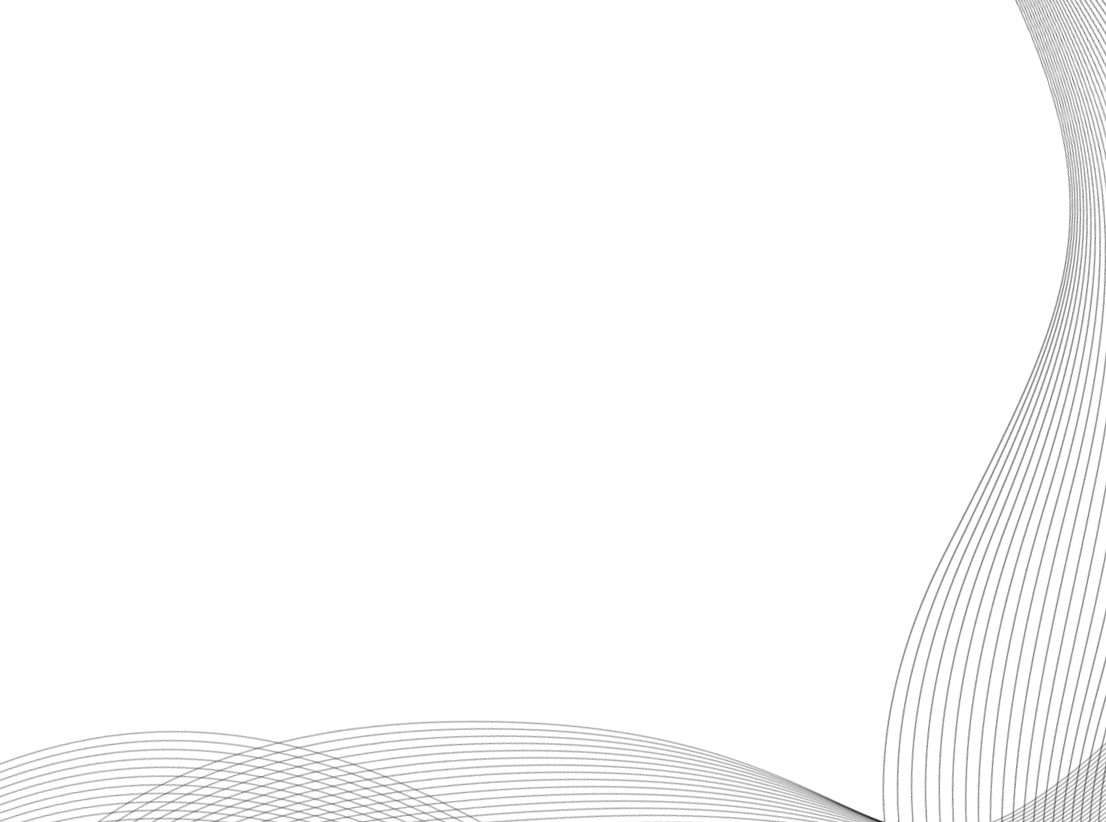 Presentation Format
“Sets” of presenters from each program
Recent TESOL graduates reflect on a situation in their practice  which suggests a gap in their teacher education program

   TESOL educators respond with possibilities for addressing the gap
TESL Canada Conference2012
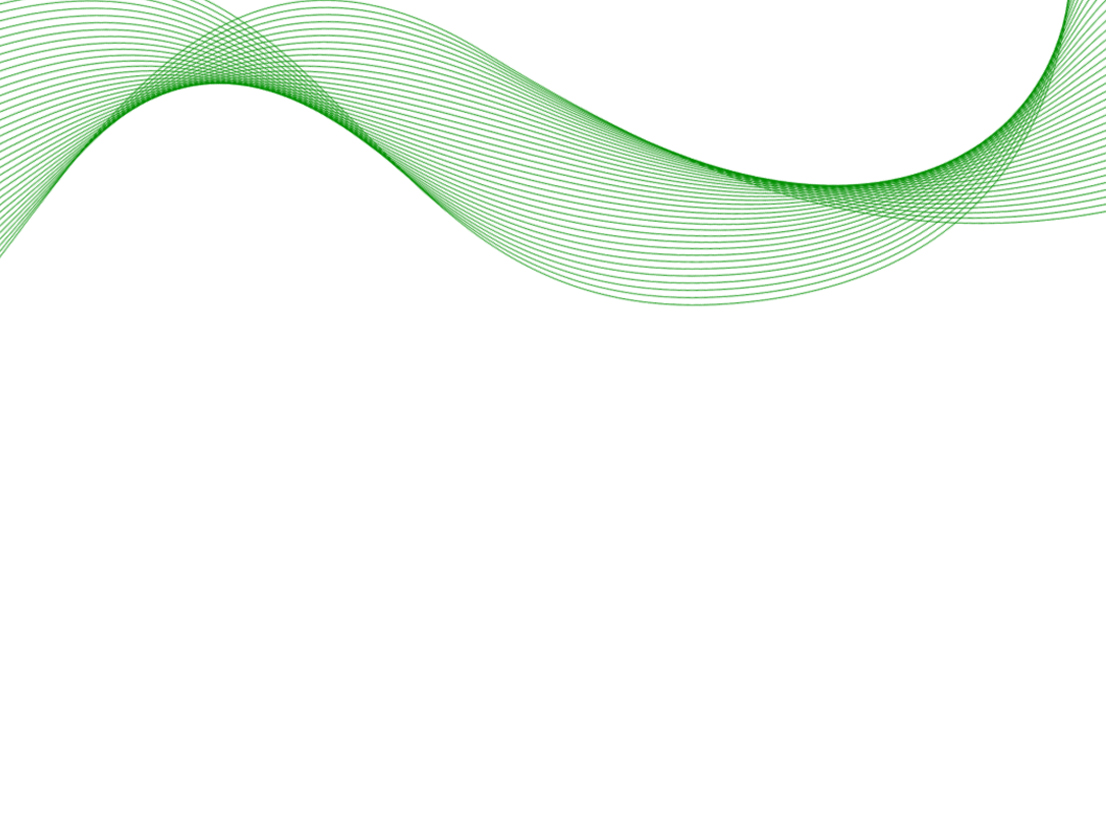 Conversation #1
Kimberly Bare, TRU
&
Karen Densky, TRU
TESL Canada Conference2012
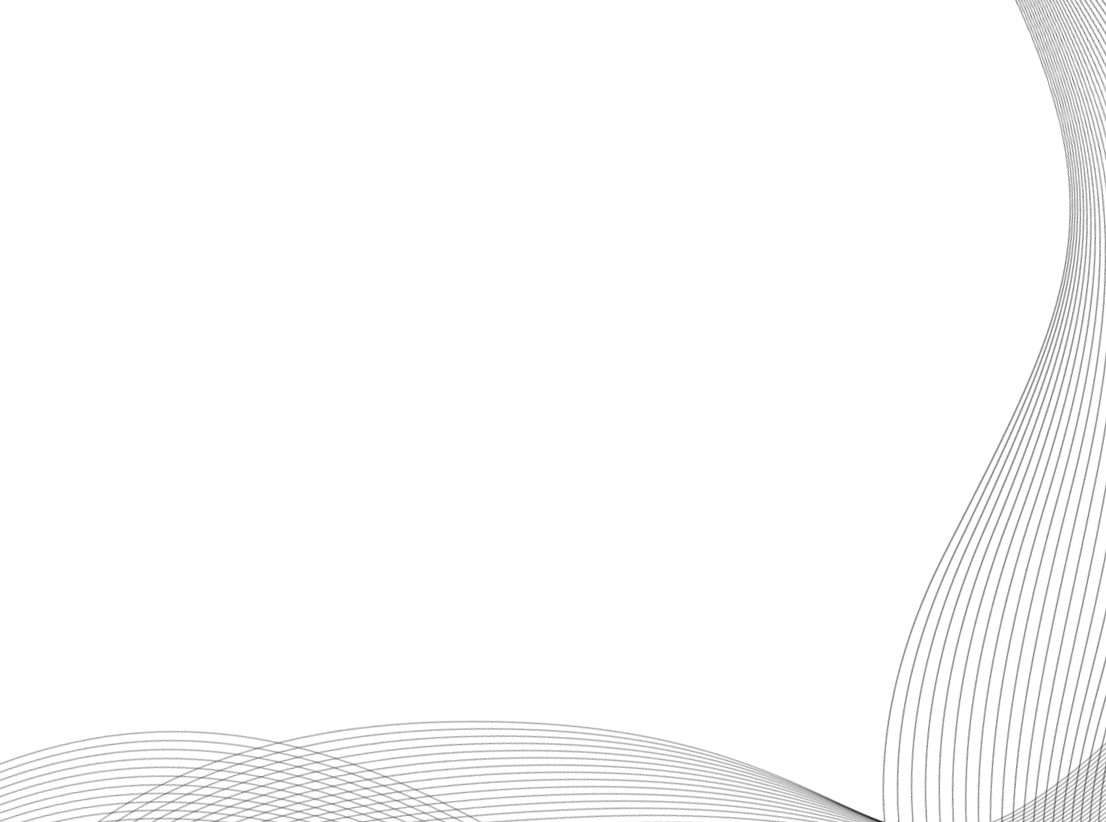 TRU GraduateKimberly Bare
Graduate of the TESL Certificate at TRU and currently an MEd student at TRU.

Contract teaching at TRU with students from Indonesia (high school) and Japan (university).

The biggest challenge: How to take advantage of the teachable moment?
-Vocabulary: using without a license
-Grammar knowledge gaps
TESL Canada Conference2012
Response  Karen Densky, TRU
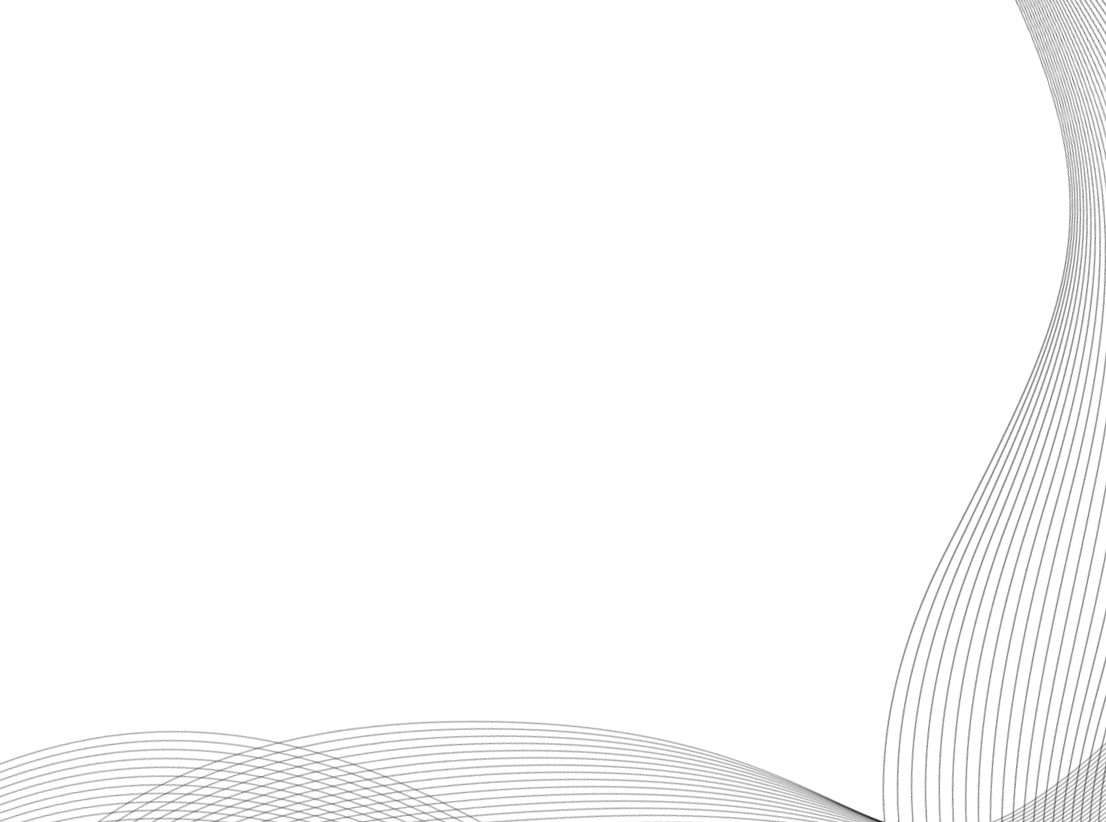 The Dialogical Classroom & Grammaring

 What is a dialogical classroom? 

 What is grammaring?

 "In order to overcome the inert knowledge problem, it's better to  think of grammar as a skill rather than as an area of language" 
(Larson-Freeman, 2008).
TESL Canada Conference2012
Response cont…  Karen Densky, TRU
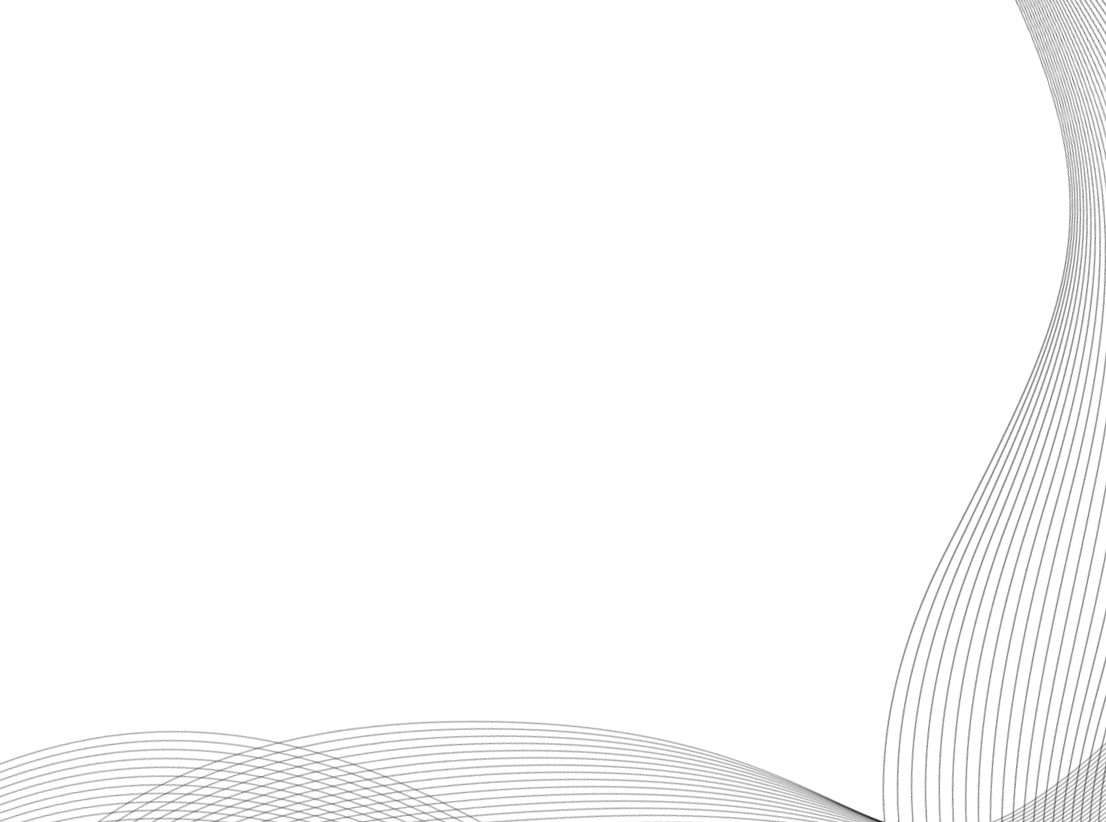 Some Practical Ideas:

- Add time in the ESL Learning Centre as a component of practicum.
- Watch DLF virtual seminar.
- Model a dialogical classroom in all TESL classes.
- Pre-program course/requirements
TESL Canada Conference2012
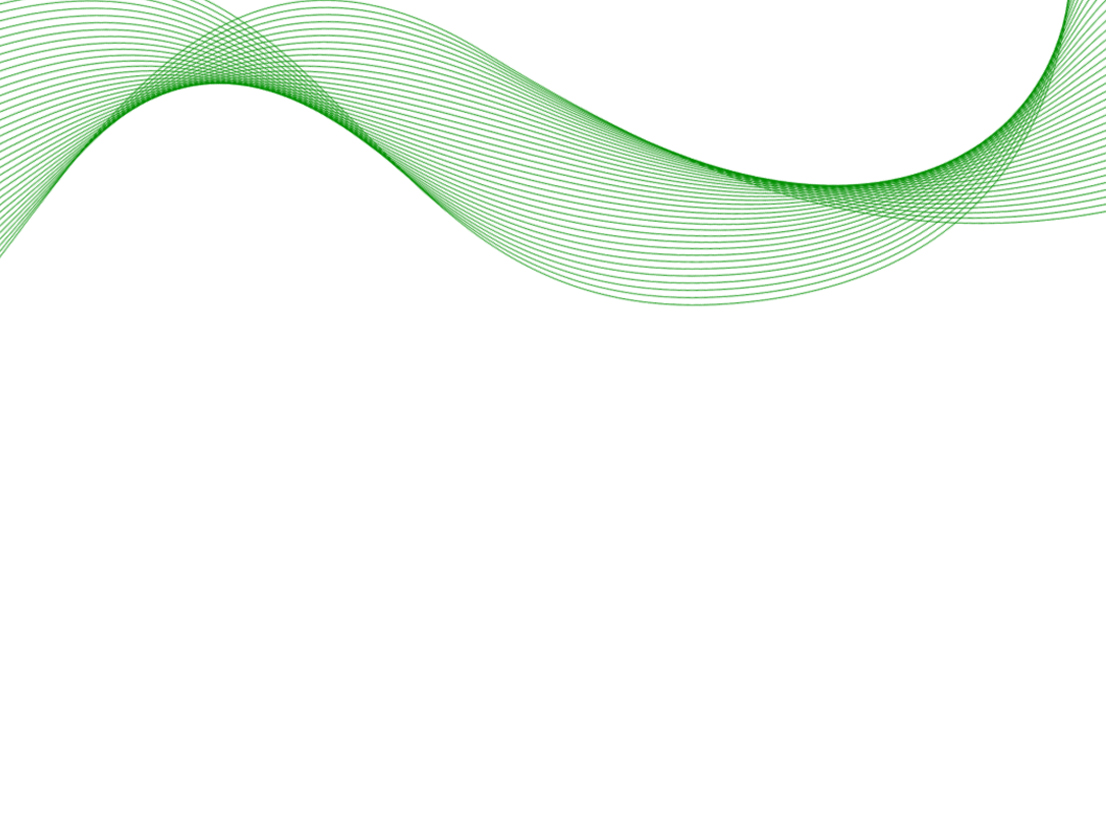 Conversation #2
Elina Supataeva, SUCCESS 
Kelsey Ehler, EPIK
&
Laura Blumenthal, Douglas College
TESL Canada Conference2012
Douglas College Graduates                           Elina Supataeva & Kelsey Ehler  (video)
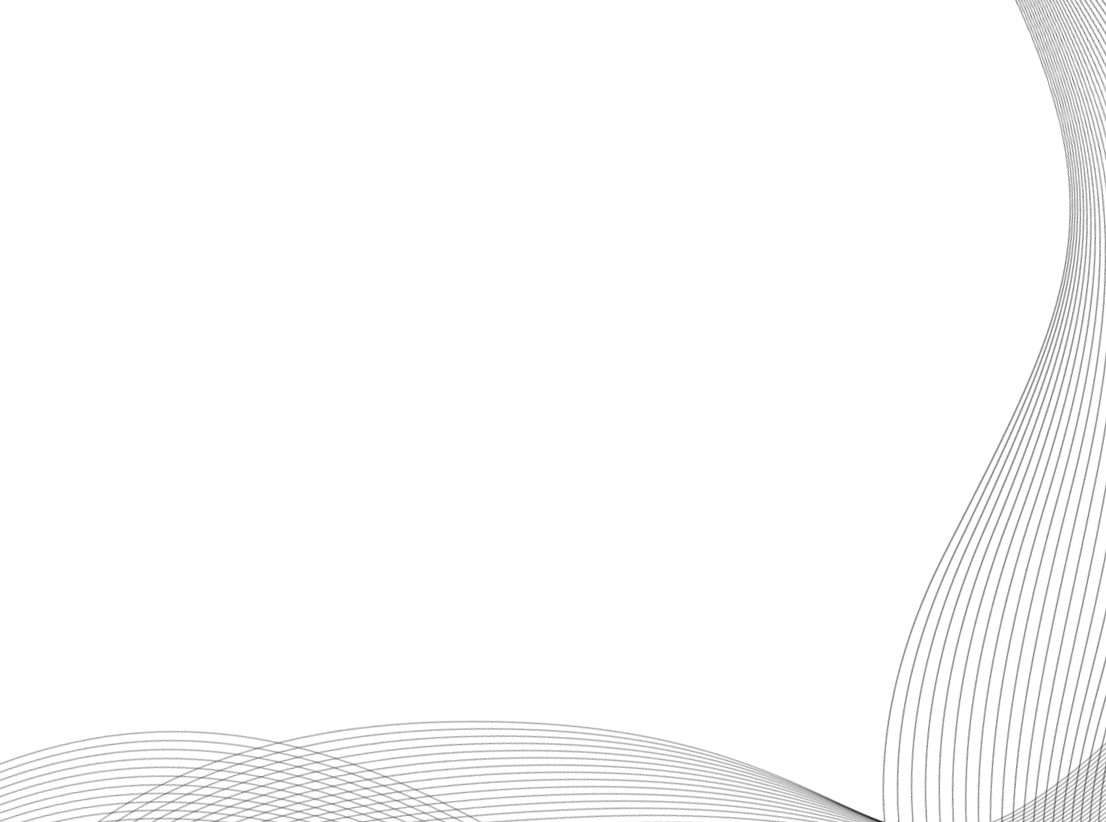 Elina Supataeva (SUCCESS, Surrey, BC)


Preparing a "unit summary"
Using authentic materials

Kelsey Ehler (EPIK, Andong, Korea)


Teaching high-school children
Teaching unmotivated students
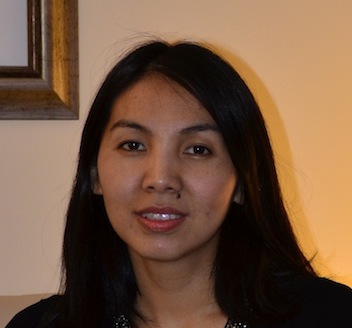 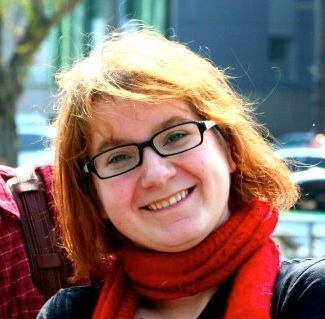 TESL Canada Conference2012
Response Laura Blumenthal, DC
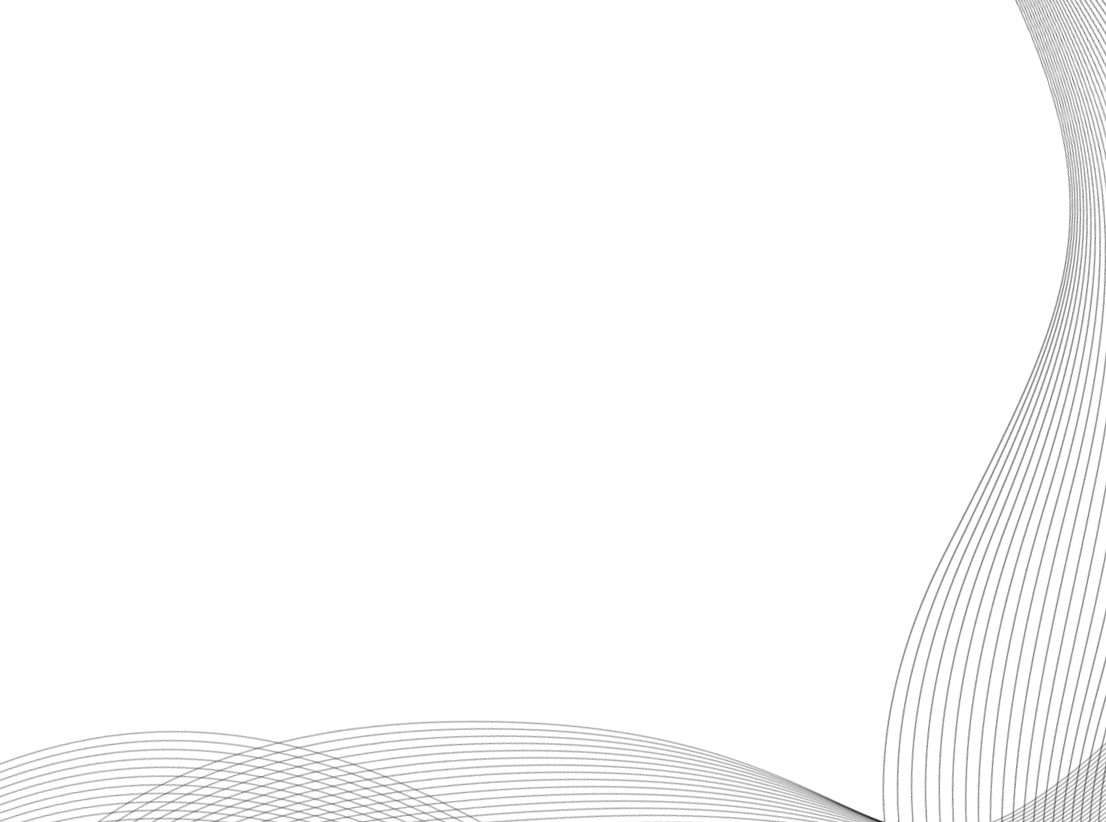 Post-teaching write-ups
- Modeling by TESL facilitators
- Showing real-world samples
- Changing practicum requirements
Materials adaptation techniques & practice

Adding an elective in teaching children
Strategies for motivating the unmotivated:
- Setting goals in "chunks"
- Adding elements of competition
- Project-driven curricula
TESL Canada Conference2012
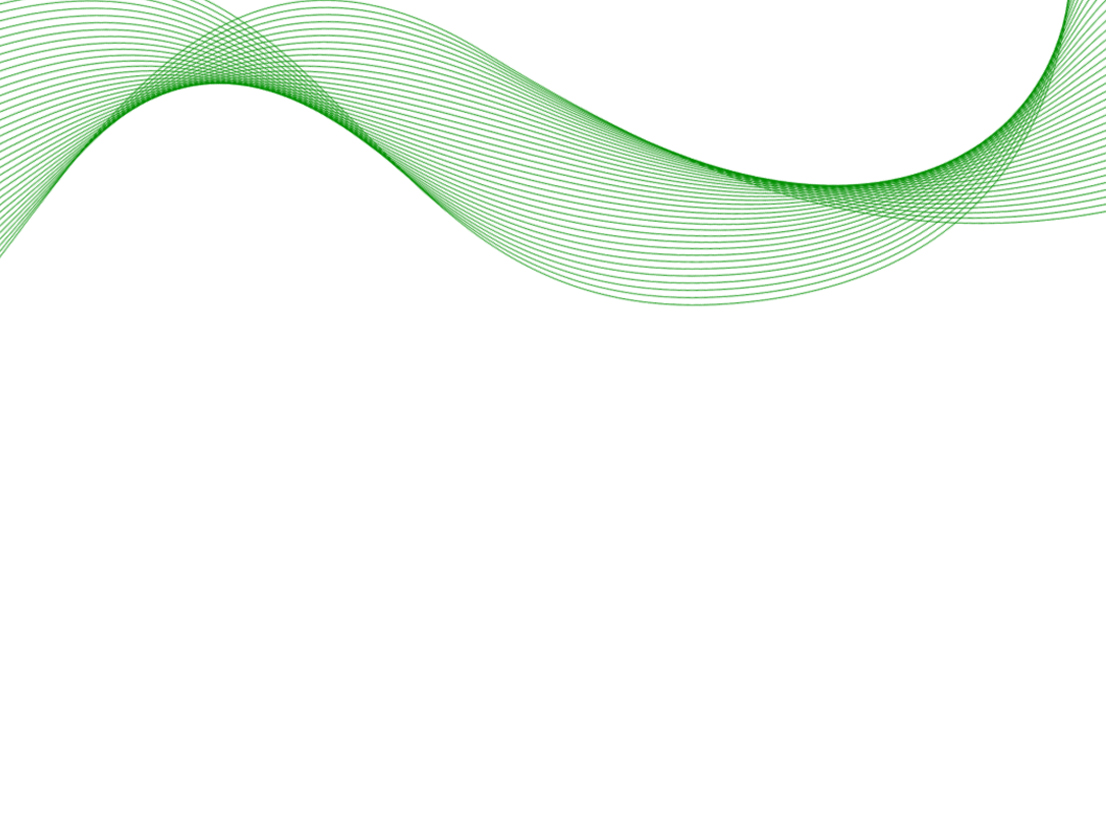 Conversation #3
Jessica Bedford, UBCO
&
Karen Rauser, UBCO
TESL Canada Conference2012
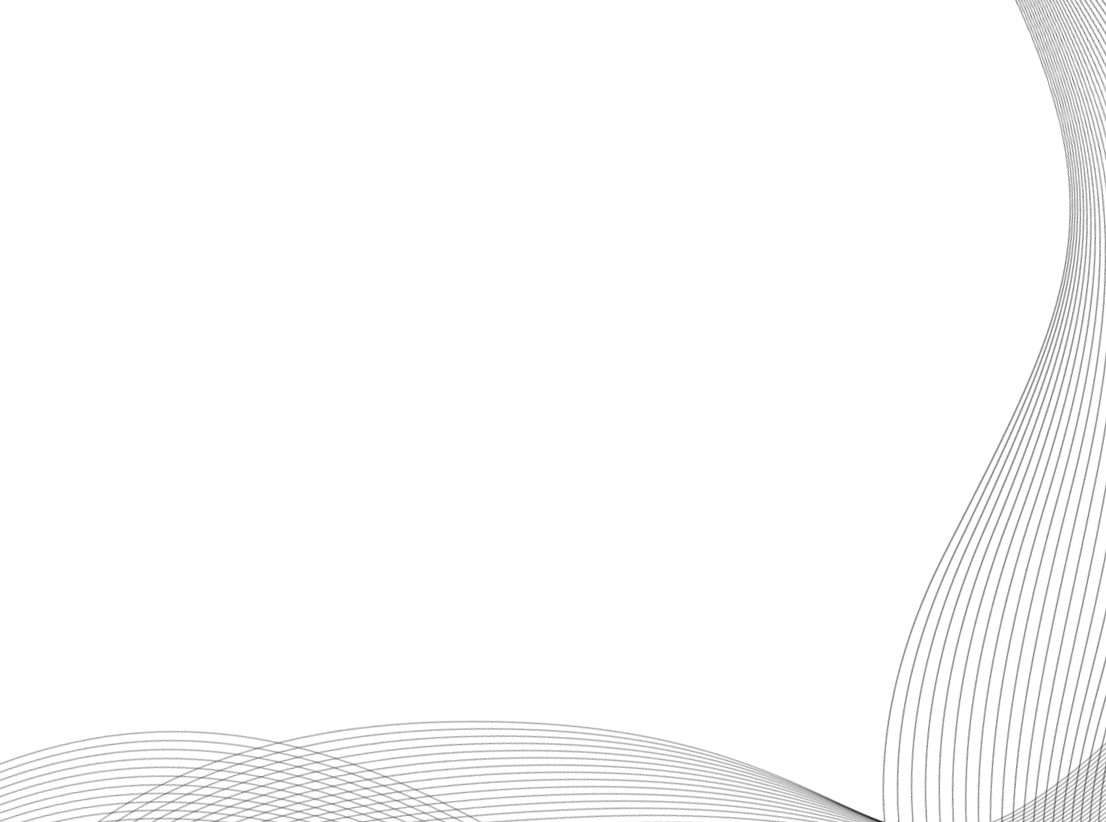 Okanagan College GraduateJessica Bedford
Context: ELSA Level 3 Oral Advancement Assessments

Critical Questions: 
       - How do I assess students without having practical experience? 
       - How can I prevent bias from entering into testing?
         - How can I perfect my testing skills?
TESL Canada Conference2012
[Speaker Notes: Testing to see if students would advance to Level 4 - Pressure!]
Response  Karen Rauser, UBCO
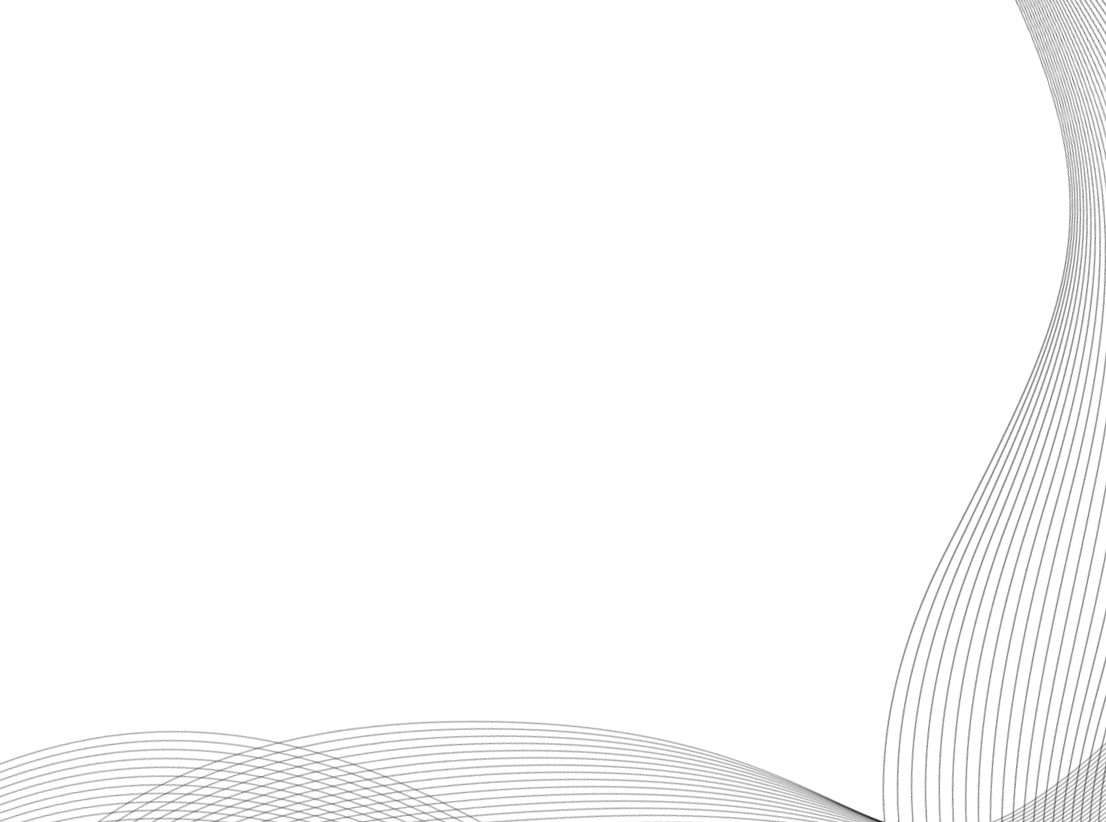 "The testing discipline sometimes possesses an aura of sanctity that can cause teachers to feel inadequate as they approach the task of mastering principles and designing effective instruments." 
   (Brown, 2010, p. x)
TESL Canada Conference2012
[Speaker Notes: Brown,H.D.&Abeywickrama,P. (2010). LanguageAssessment: Principles and classroom practices (2nd ed). Pearson Longman.]
Response cont...   Karen Rauser, UBCO
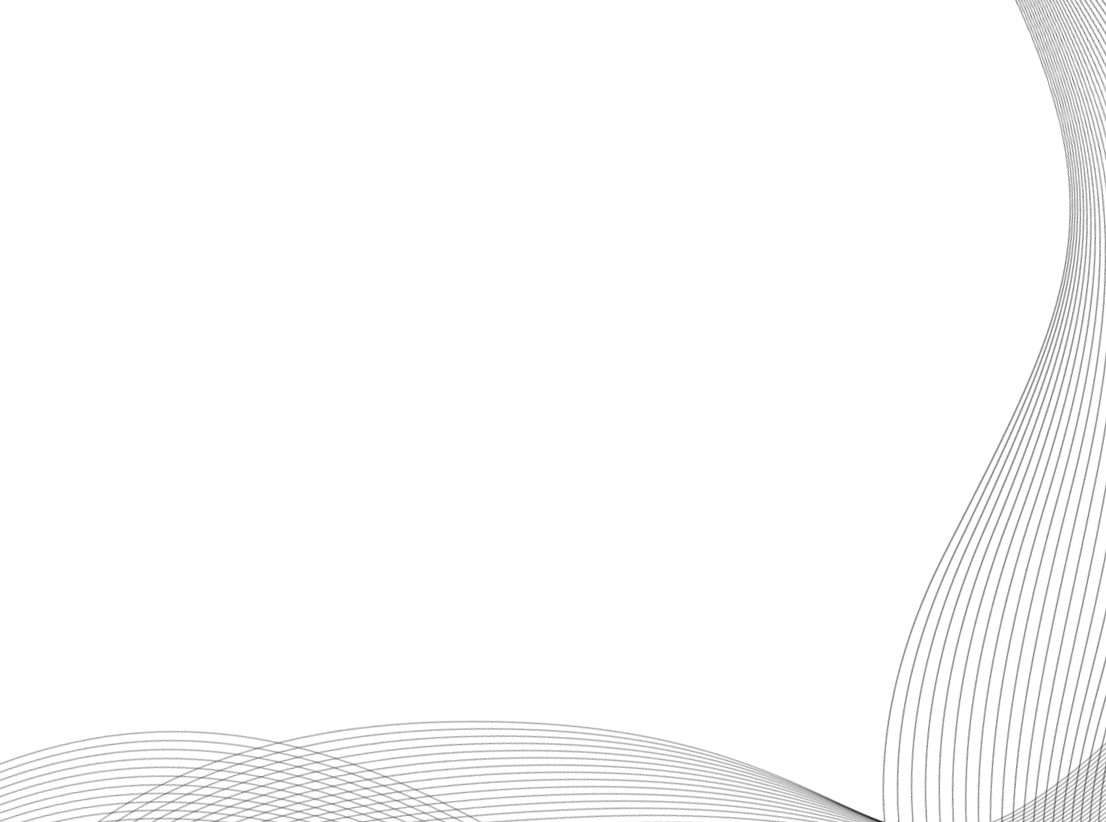 Practical teaching on assessment should include: 
               - familiarity with Benchmarks/standards of assessment
               - exemplars
               - practice with assessment. 

 Theoretical base - might be beyond the scope of this program,                      but could include: 
               - principles of assessment: V-WRAP
               - formative vs summative
               - variety of assessment tasks

 Possible program solutions: 
               - Don't skip assessment!
               - Assessment as its own module or elective course?
TESL Canada Conference2012
[Speaker Notes: Valid, Washback, Reliable, Authentic, Practical

Theoretical Framework: 
--> principles of assessment: T
- 	placement
-  diagnostics
- evaluation
- benchmarks 
- need exemplars
- need more interaction and practice with different levels of students
- observing testing, testing and being tested on your testing
- becoming familiar with the languaging around testing and rubrics
- quick training in IELTS, CLB, CEFR
- Can Do checklists!]
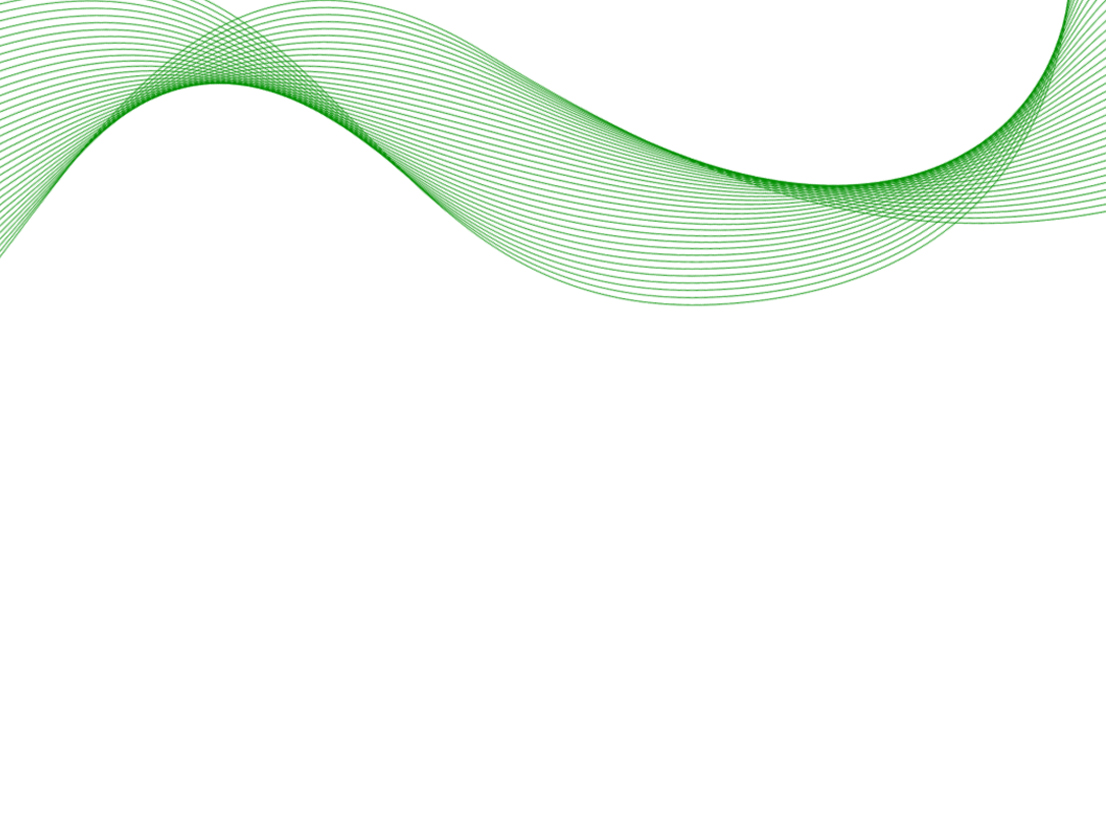 Conversation #4
Nathan Kielstra, TWU
&
Carolyn Kristjánsson, TWU
TESL Canada Conference2012
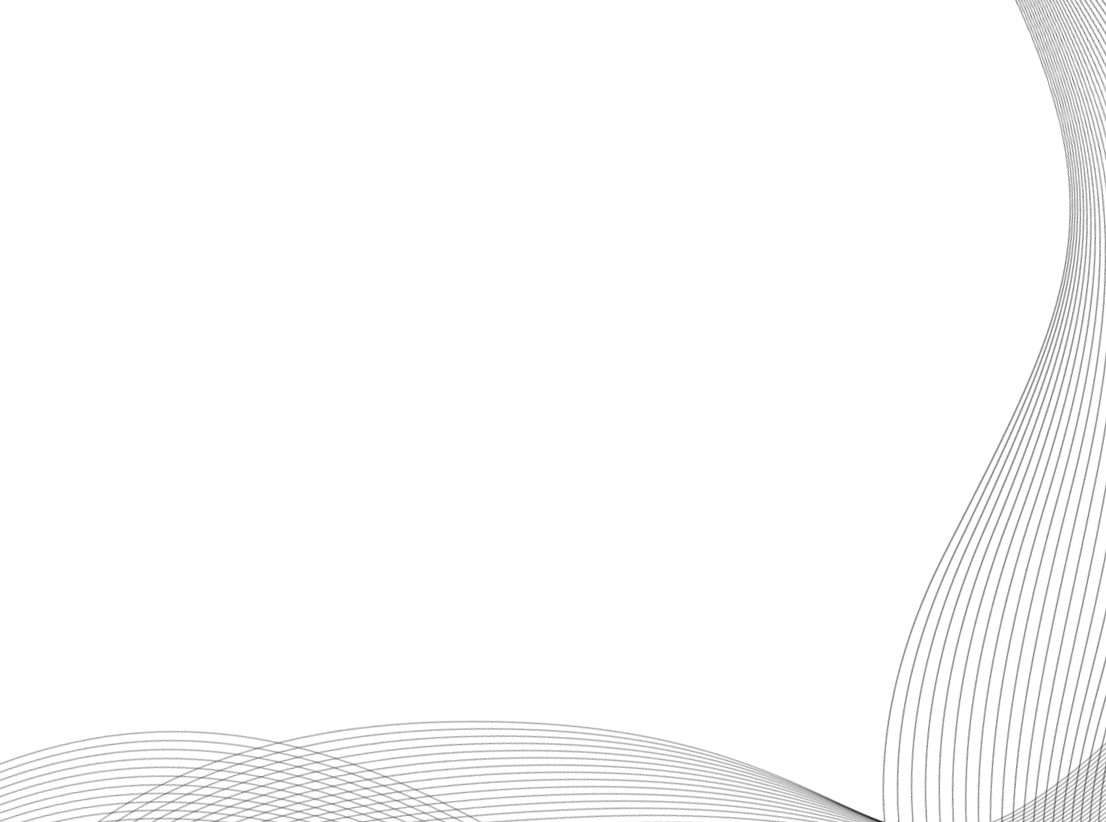 TWU GraduateNathan Kielstra
Graduate of MA TESOL program, first semester of instructing post-secondary courses at the university.

The biggest challenge:   
      What is/should be my relationship with my students?

Four stories that illustrate the challenge:
- The Magician (The student I never knew)
- The Ghost (The student who never tried)
- The Desperate “Criminal” (The student who takes the wrong path)
- The Timid Leader (The student who takes the right path)

The university ELT: Educator, Advisor, Advocate, or Mentor?
TESL Canada Conference2012
Response Carolyn Kristjánsson, TWU
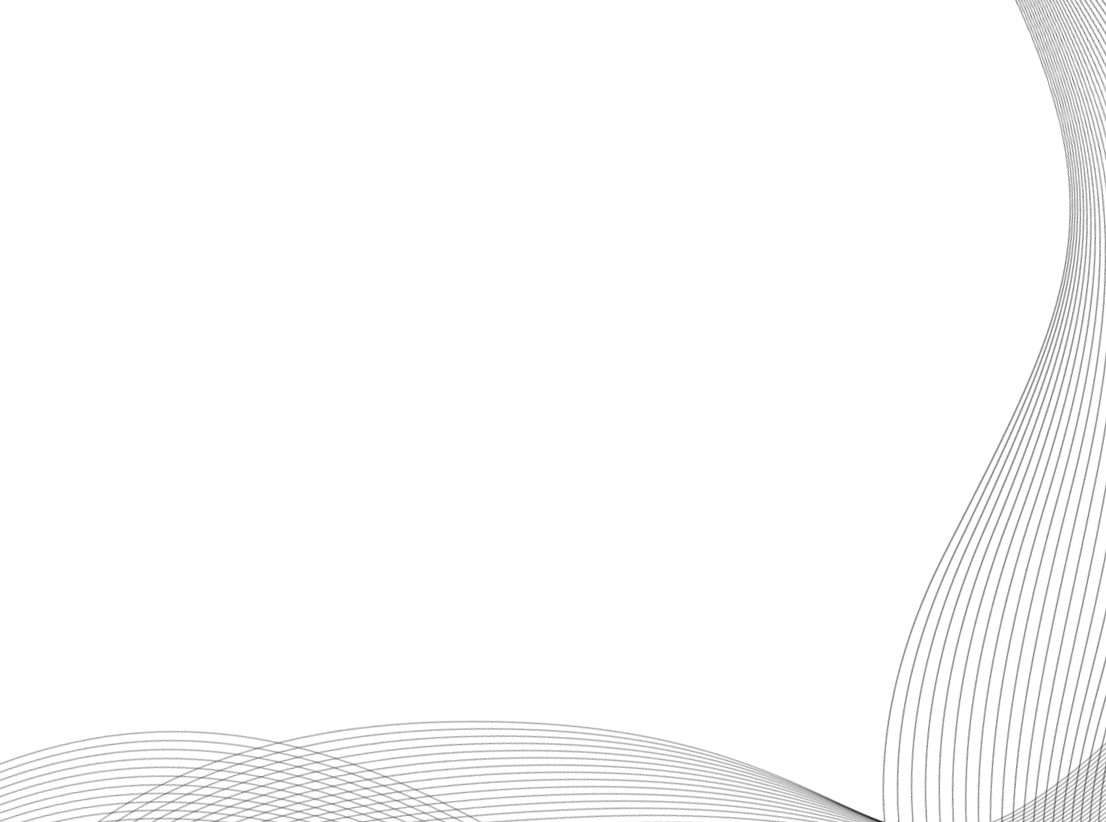 • What should my relationship be?
- Judgement grounded in values & beliefs                                           
e.g., cultural, professional, institutional, philosophical, spiritual, religious, personal
• Beyond prescription: “What is the role of the teacher?”
• Issues of worldview, ethical/moral practice, & social justice                    
  (cf., Johnston, 2002; Hafernik, Messerschmitt, & Vandrick, 2002)
• Questions of boundaries and burnout
• Need for guided exploration
TESL Canada Conference2012
Response cont… Carolyn Kristjánsson, TWU
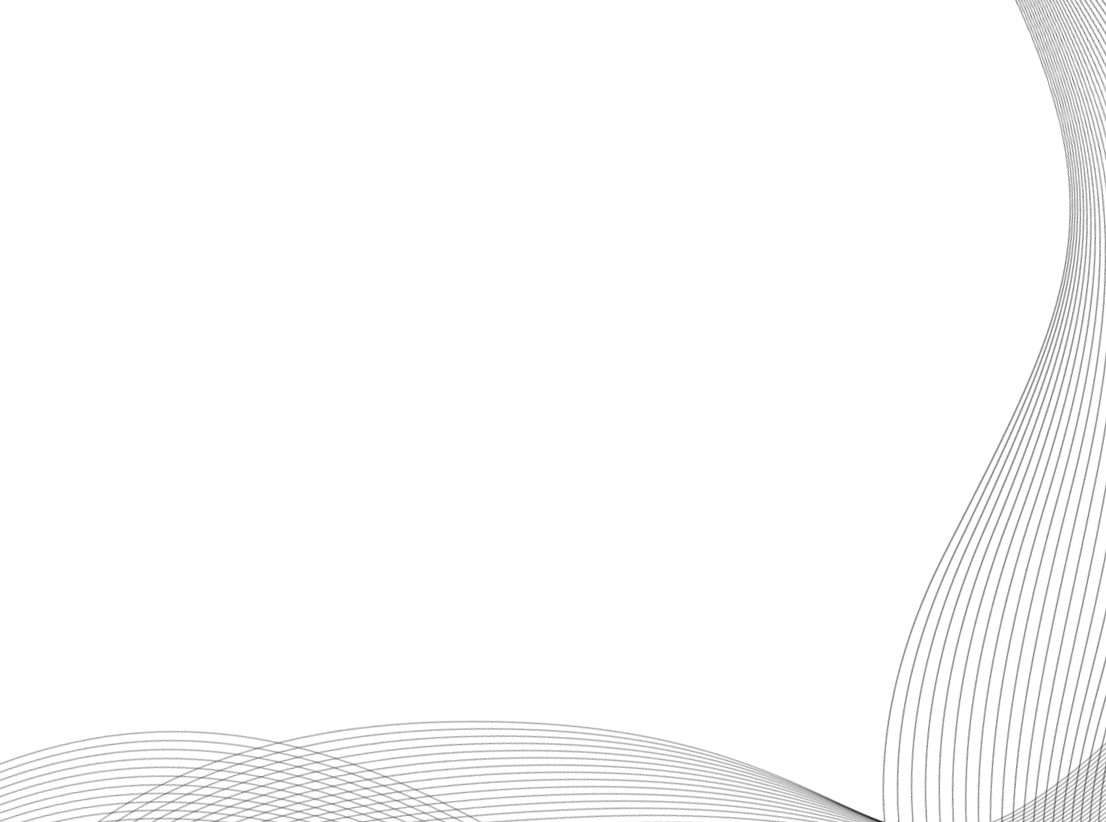 • TWU MATESOL – more opportunities for explicit attention
- Leadership course
- Curriculum course
Philosophies of Language Education (POLEs):  parameters of T-S relationships    
T responsibilities and power in planned, taught, & hidden curriculum
- Internship course  
Lesson plans that incorporate activities to facilitate T-S relationships 
Related reflective assignments
Personal POLE statement
TESL Canada Conference2012
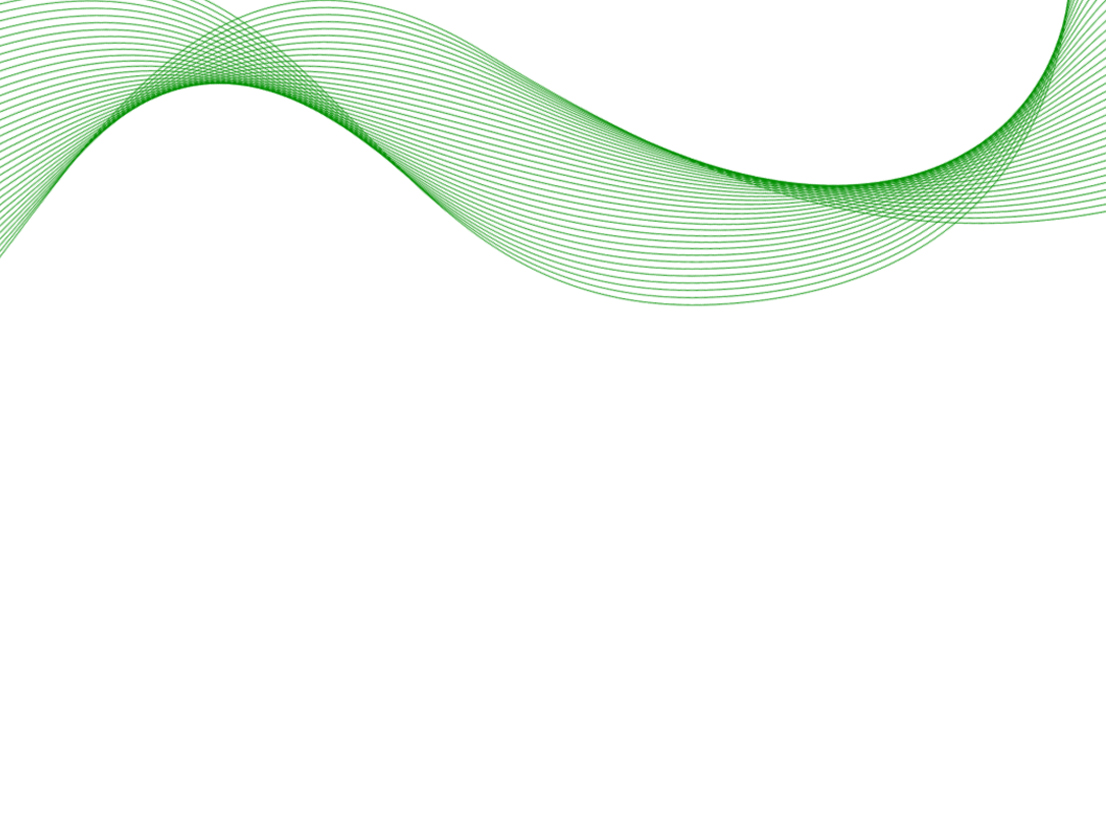 In Conclusion
TESL Canada Conference2012
A few additional thoughts
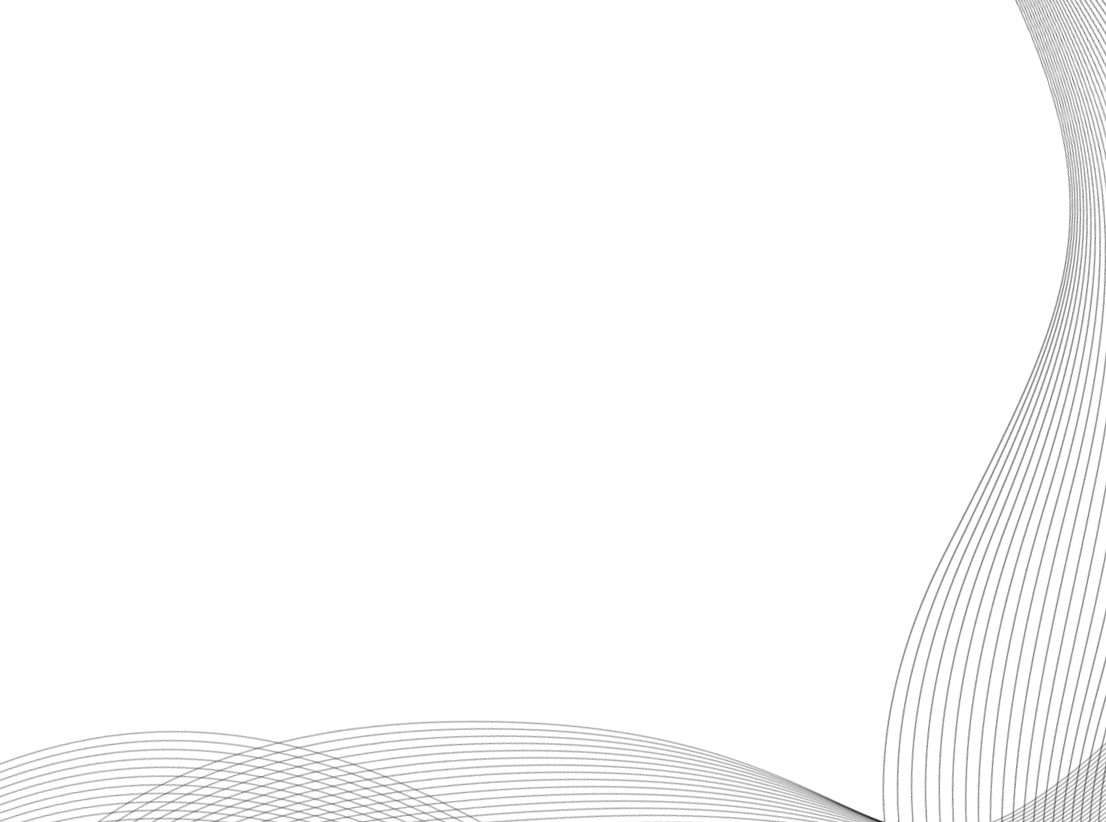 “Becoming an English language teacher means becoming part of a worldwide community of professionals with shared goals, values, discourse, and practices but one with a self-critical view of its own practices and a commitment to a transformative approach to its own role” (Richards 2008, p. 160).

Conversations between new and veteran members can be a key source of insight in
the transformative approach of this community
the rhythm and renewal of language teacher education
the practice of ELT  (cf., Wenger, 1998)
TESL Canada Conference2012
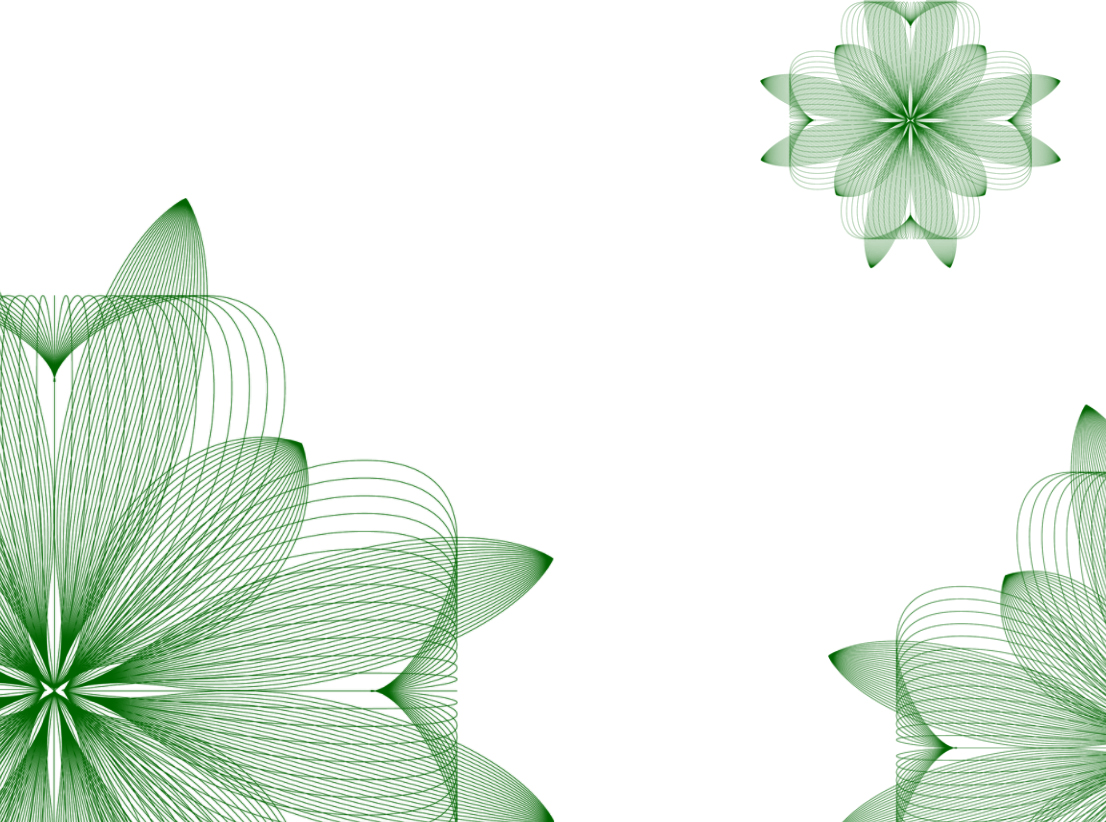 Your thoughts?
TESL Canada Conference2012
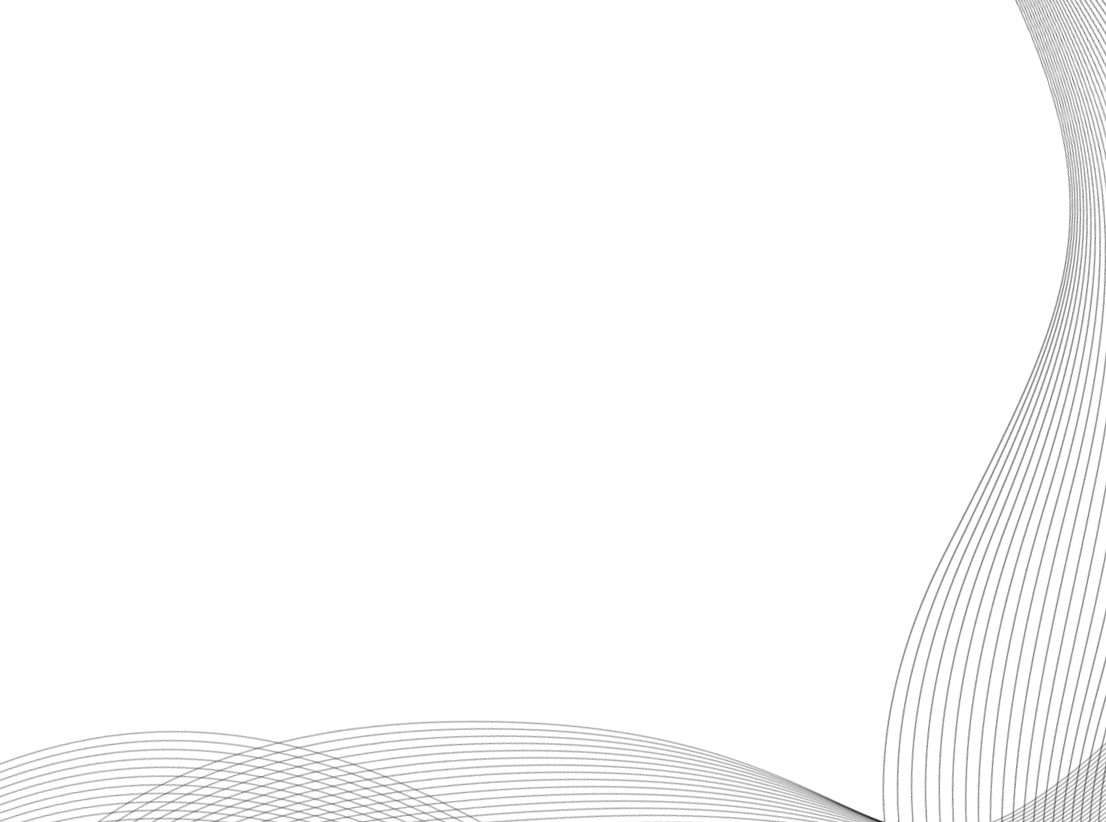 References
Brown,H.D. & Abeywickrama,P. (2010). 
	Language assessment: Principles and classroom practices (2nd ed). Pearson Longman. 

Hafernik, J., Messershmitt, D.,, & Vandrick, S. (2002). 
	Ethical issues for ESL faculty: Social justice in practice. Mahwah, NJ: Erlbaum.

Hall, J., Vitanova, G. & Marchenkova, L. (Eds).  (1997). 
	Dialogue with Bakhtin on Second and Foreign Language Learning. New York: Routledge.

Johnston, B. (2002). 
	Values in English language teaching. Mahwah, NJ: Erlbaum.

Larson-Freeman (2008). 
	Grammaring: A TESOL Virtual Seminar. Retrieved from: http://ebookbrowse.com/tesol-grammaring-larsen-freeman-may2008-final-pdf-d134981911

Richards, J. (2008).                                                                                                                                   Second language teacher education today. RELC Journal, 39, 158-177.
TESL Canada Conference2012
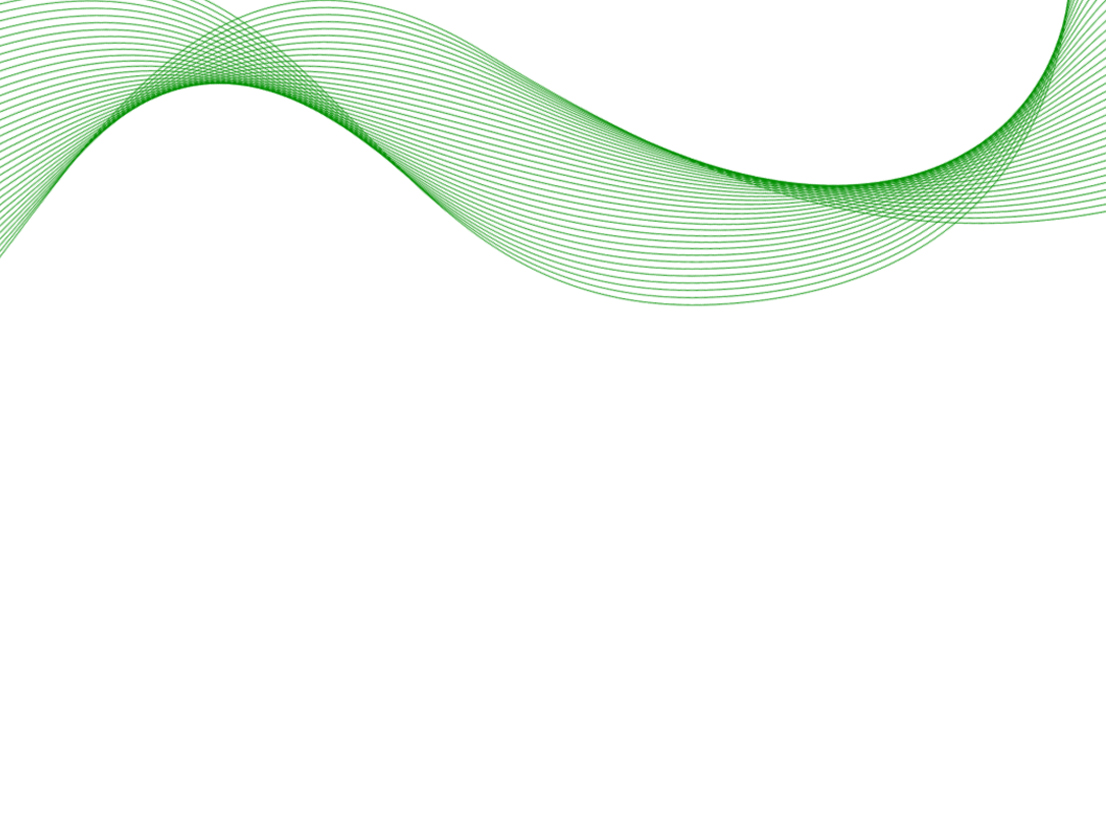 Special thanks to 
Sung Kim
for this PowerPoint design
TESL Canada Conference2012